Лекція 1. 
Розвиток дитини дошкільного віку
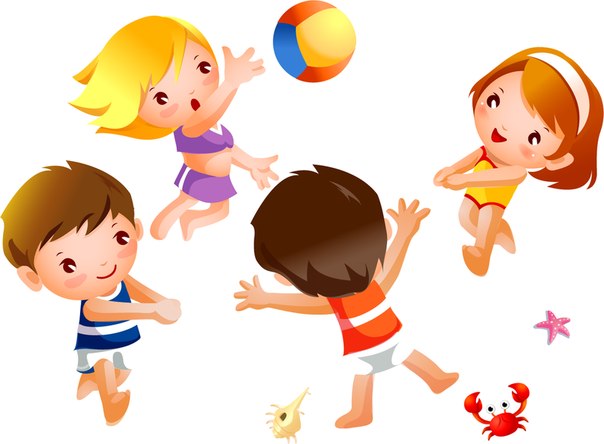 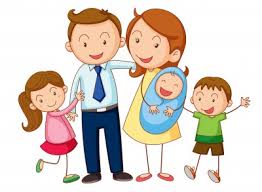 План
Особливості психофізіологічного розвитку дитини дошкільного віку. 
Соціальний розвиток дитини у дошкільному віці.
Фізичний розвиток і фізичне виховання
Фізичний розвиток — процес зміни морфологічних і функціональ­них ознак організму, основою якого є біологічні процеси, зумов­лені спадковими генетичними факторами, умовами зовнішнього середовища і вихованням.
Фізичне виховання дітей дошкільного віку — систематичний вплив на організм дитини з метою його морфологічного і функціо­нального вдосконалення, зміцнення здоров'я, формування рухо­вих навичок і фізичних якостей.
Показники фізичного розвитку:
— антропометричні та біометричні дані: зріст, маса ті­ла, життєва ємкість легень, об'єм грудної клітки;
— розвиток основних рухів (ходьби, 
бігу, стрибків, ме­тання, лазіння та ін.);
— рівень фізичних якостей (швидкості, спритності, си­ли, витривалості, гнучкості);
—   рівень показників формування постави (вигинів хребта, відстані між кутами лопаток та ін.).
Завдання фізичного виховання дошкільників:
зміцнення здоров'я;
забезпечення гармонійного розвитку організму;
розвиток рухових умінь, навичок і фізичних якостей (сили, спритності, витривалості, гнучкості тощо);
підвищення фізичної та розумової працездатності;
загартування організму;
прищеплення культурно-гігієнічних навичок, фор­мування уявлень про здоровий спосіб життя;
виховання потреби у заняттях фізичною культурою і спортом.
Розумовий розвиток дітей 
дошкільного віку:
Розумовий розвиток — ступінь розвитку в дитини пізнавальних процесів (відчуттів і сприймання, мислення та мовлення, пам'яті й уяви), сформованість уміння міркувати, обґрунтовувати свої дум­ки, діяти адекватно до вимог старших, виявляти інтерес до пізнан­ня навколишнього середовища, здатність швидко і правильно ро­зуміти те, що їй говорять, вибудовувати власні судження, користу­ватися поняттями й узагальненнями.
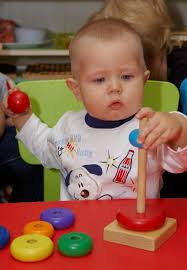 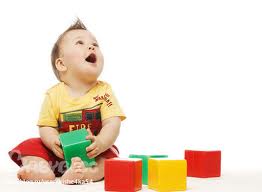 Нова система психічних функцій:
1. Пам’ять дошкільника – мимовільна; Смислова пам’ять розвивається разом з механічною.
2. Мислення: перестає бути наочно-дійовим стає наочно-образним, починає розвиватися словесне мислення.
3. Сприймання;
4. Уява;
5.Мовлення.
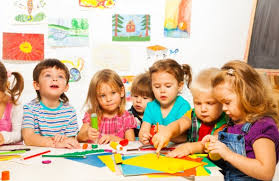 Розумове виховання дітей 
дошкільного віку:
Розумове виховання — систематичний, цілеспрямований вплив дорослих на розумовий розвиток дитини з метою формування системи знань про навколишній світ, розвитку пізнавальної діяль­ності, здатності до самостійного пізнання.
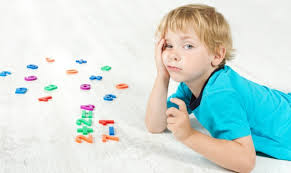 Завдання розумового виховання дітей 
дошкільного віку:
Набуття елементарних знань про навколишнє середо­вище (призначення, якості та властивості предметів, при­роду), життя і працю людей, суспільні явища. 
Формування умінь і навичок розумової діяльності - формування певних способів сприймання (вміння спостерігати, розгля­дати і обстежувати предмети тощо), розвиток пізнаваль­них процесів (мовлення, мислення, уяви, пам'яті, уваги).
Розвиток розумових здібностей, формування пізна­вальних інтересів і допитливості.
Зміст розумового виховання —
формування у дітей
певного об­сягу знань про предмети і явища (суспільне життя, природу, люди­ну тощо), способів мислительної діяльності (вміння спостерігати, аналізувати, порівнювати, узагальнювати).
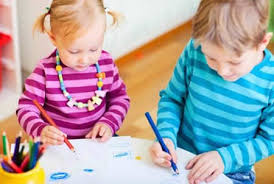 Дошкільний вік охоплює період від 3 до 6-7 років і є одним із ключових у житті дитини. 
Провідною стає ігрова діяльність
Гра — особлива форма життя дитини в суспільстві;
– це діяльність, в якій діти виконують ролі дорослих, відтворюючи в ігрових умовах їхнє життя, працю та стосунки між ними.
Структура гри
Зміст гри - ті моменти в діяльності і у взаєминах дорослих, які відтворюються дітьми.
Роль - функція дорослої людини, яку відтворює дитина дуже узагальнено, в символічному вигляді.
Сюжет — 
та сфера дійсності, яка відтворюється у грі.
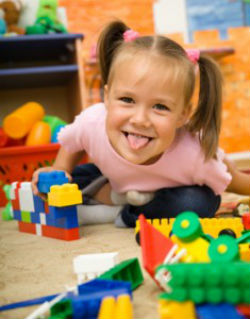 Ігрові дії – дії, вільні від операційно-технічної сторони, дії зі значеннями, вони носять образотворчий характер.
Правила гри
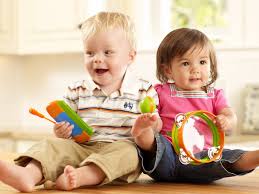 Рівні соціальної взаємодії дошкільнят за М. Партен:
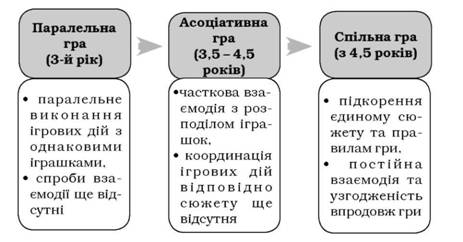 Соціальна ситуація розвитку у дошкільному дитинстві:
Активізація спілкування дитини з дорослими та однолітками. Альтернативна назва періоду - вік "чомучок«.
Мовлення у дошкільному дитинстві
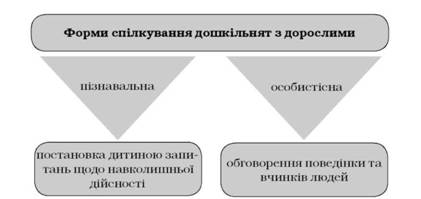 Спілкування у дошкільному віці:
Наслідки відвідування дитячого садка:
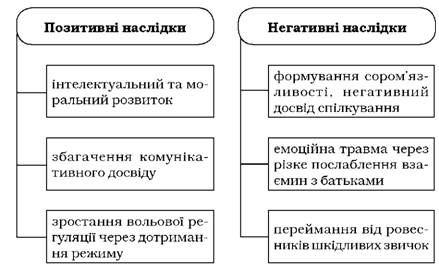 Суперечності, що стимулюють психічний розвиток дитини:
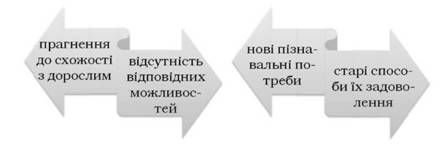 Спілкування дошкільника з ровесниками призводить до:
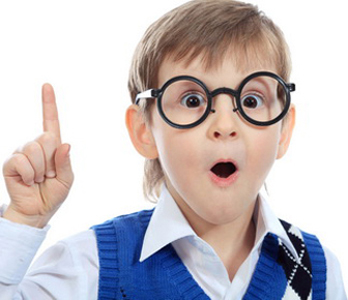 Новоутворення дошкільного віку
Готовність до школи
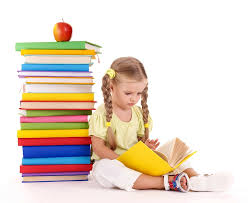 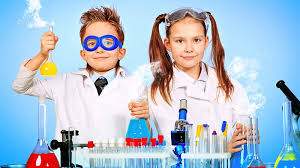 Види готовності до школи
Фізична готовність - загальний фізичний розвиток: нормальне зростання, вага, об'єм грудей, м'язовий тонус, пропорції тіла, шкірний покрив і показники, відповідні нормам фізичного розвитку хлопчиків і дівчаток 6-річного віку.
Особистісна готовність – готовність до прийняття нової соціальної позиції - положення школяра, що має коло прав і обов'язків щодо школи, учбової діяльності, вчителів, самого себе.
Інтелектуальна готовність
Емоційно-вольова готовність
Комунікативна готовність (Соціально-психологічна) – готовність, за якої дитина може нормально взаємодіяти з людьми за правилами, нормами.
Мовленнєва готовність передбачає сформованість звукової сторони мови, словарного запасу, монологічного мовлення і її граматичної правильності
Засоби розумового виховання:
Ознайомлення з предметами і явищами навколиш­нього світу.
Спілкування з дорослими. 
 Різні види діяльності дітей.
Інші види діяльності дошкільника:
Особистісні новоутворення у дошкільному дитинстві
1. Виникнення першого схематичного контуру цілісного дитячого світогляду.
2. Виникнення перших етичних інстанцій: "що таке добре". Етичні інстанції зростають поряд з естетичними: "красиве не може бути поганим".
3. Виникнення підпорядкування мотивів.
4. Виникнення довільної поведінки.
5. Виникнення особистої свідомості – усвідомлення свого обмеженого 
місця в системі взаємин з дорослим.
6. Розвиток самооцінки – 
усвідомлення можливостей своїх 
дій.
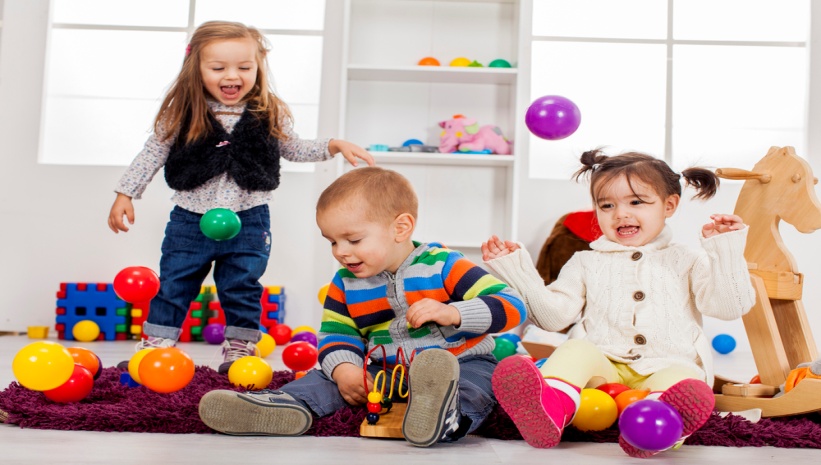 Обдарована дитина — дитина, яка вирізняється яскравими, оче­видними, інколи визначними досягненнями або має внутрішні за­датки для таких досягнень у певному виді діяльності.
Типи обдарованості (Юрій Гільбух ):
- природничі теоретики (спрямованість пізнавального інтересу на осмислення абстрактних ідей, схильність до природничих знань);
- природничі прикладники (спрямованість пізнаваль­ного інтересу на розв'язання складних конструкторсько-технічних завдань, моделювання);
- гуманітарії (спрямованість пізнавального інтересу на мови, суспільні науки, літературу).
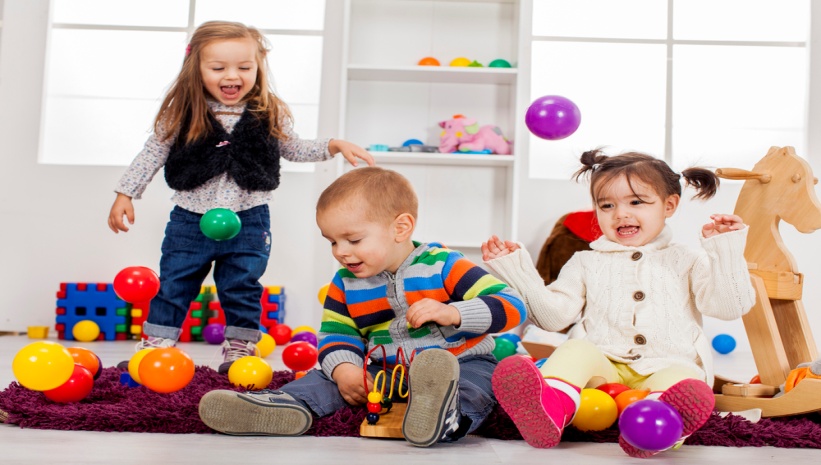 Висновок
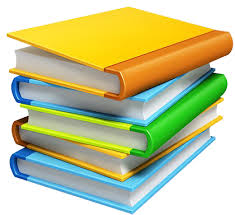